МІНІ-ЛЕКЦІЯ «КОМУНІКАТИВНА КОМПЕТЕНТНІСТЬ СУДДІ»
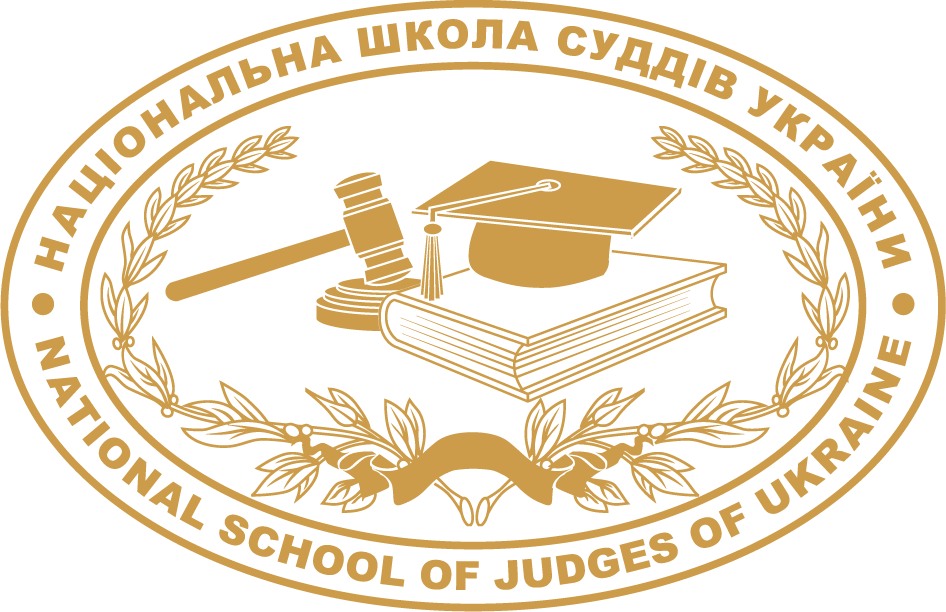 [Speaker Notes: Комунікативна компетентність - не тільки сукупність комунікативних знань, умінь і навичок, які забезпечують ефективність комунікативного процесу, це також певний рівень їх сформованості, засвоєння культурних норм поведінки, досвід спілкування. Комунікативна компетентність визначає якісну характеристику спілкування особистості, та ступінь адаптації до активної комунікації. Вона передбачає уміння змінювати глибину і коло спілкування, розуміти і бути зрозумілим для іншого учасника спілкування.

Розрізняють вербальний і невербальний рівень комунікативної складової компетентності спілкування.]
ЗАДАЧА СУДДІ – ВМІЛО ПОЄДНУВАТИ ДВА ВИДИ СПІЛКУВАННЯ (ВЗАЄМОДІЇ):
РЕПРОДУКТИВНЕ  (СТАНДАРТИЗОВАНА)
ПРОДУКТИВНЕ (ТВОРЧА)
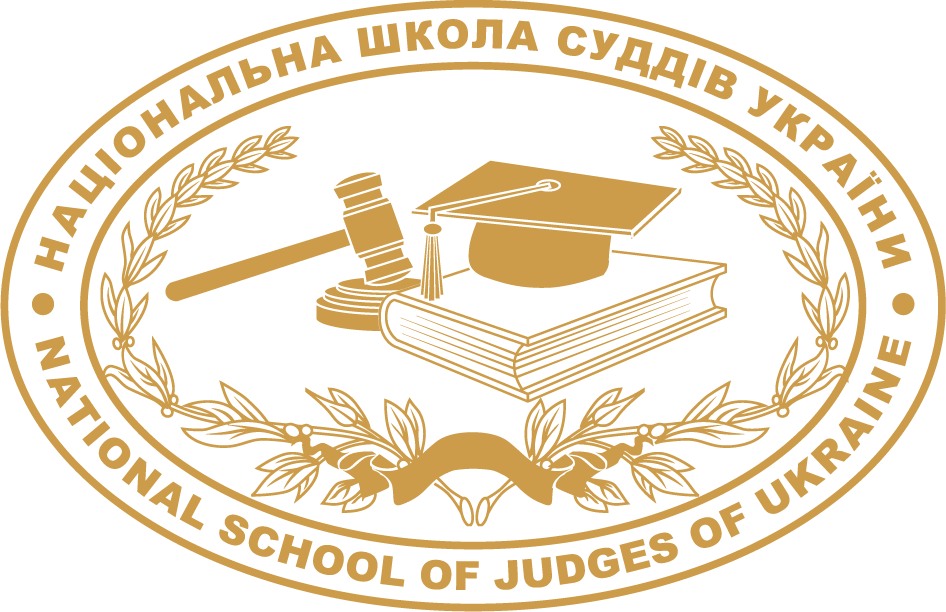 [Speaker Notes: - Незважаючи на те, що  суддівська діяльність направлена на правове врегулювання, її суб'єктами, все ж таки, виступають інші люди. І якщо із застосуванням норм законів для суддів все в більшій мірі чітко та регламентовано, то «людський фактор» часто привносить у спілкування бар'єри та труднощі. 
- Ситуація, яка потребує виходу за межі стереотипів, установок, ролей, що склалися, завжди передбачає продуктивне спілкування (творче). Репродуктивне, або стандартизоване спілкування передбачає взаємодію «за стандартом», «за сценарієм». Суддя має бути готовим вміло поєднувати ці два види спілкування.]
СКЛАДОВІ КОМУНІКАТИВНОЇ КОМПЕТЕНТНОСТІ
ГОТОВНІСТЬ І УМІННЯ БУДУВАТИ КОНТАКТ З ЛЮДЬМИ (НАЛАГОДЖЕННЯ ПСИХОЛОГІЧНОГО КОНТАКТУ);
ЗДАТНІСТЬ НЕУПЕРЕДЖЕНО СПРИЙМАТИ ІНШИХ ЛЮДЕЙ ТА МАТИ «ЗАГАЛЬНУ СПРЯМОВАНІСТЬ» НА ЛЮДИНУ;
РОЗУМІННЯ СЕБЕ Й ІНШИХ ПРИ ПОСТІЙНІЙ ВИДОЗМІНІ ПСИХІЧНИХ СТАНІВ, ВІДНОСИН І УМОВ ВЗАЄМОДІЇ;
ОРІЄНТОВАНІСТЬ У РІЗНОМАНІТНИХ СИТУАЦІЯХ СПІЛКУВАННЯ;
УМІННЯ УСВІДОМЛЮВАТИ І ДОЛАТИ КОМУНІКАТИВНІ БАР’ЄРИ ТА ЕФЕКТИВНО ВЗАЄМОДІЯТИ З ОТОЧЕННЯМ (КОНСТРУКТИВНЕ СПІЛКУВАННЯ);
ВНУТРІШНІ ЗАСОБИ (РЕСУРСИ) РЕГУЛЯЦІЇ КОМУНІКАТИВНИХ ДІЙ; 
УМІННЯ РЕАЛІЗОВУВАТИ РОЛЬОВУ ПОВЕДІНКУ.
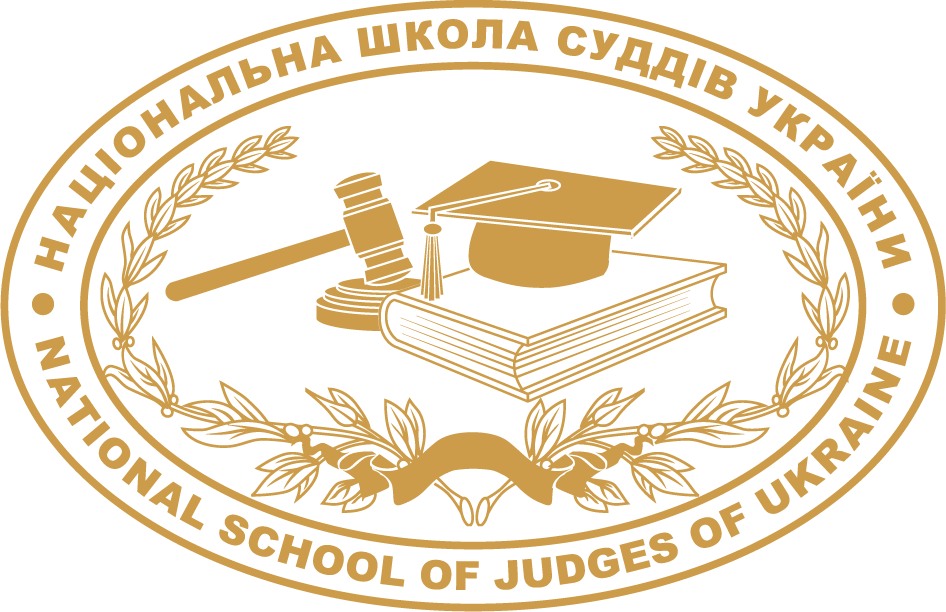 [Speaker Notes: :]
ФОРМУВАННЯ КОМПЕТЕНТНОСТІ
РОЗВИТОК АДЕКВАТНОЇ САМООЦІНКИ
 ОРІЄНТАЦІЯ СУДДІ В САМОМУ СОБІ, ВЛАСНОМУ ПСИХОЛОГІЧНОМУ ПОТЕНЦІАЛІ, ПОТЕНЦІАЛІ ІНШОГО, У СИТУАЦІЇ І ЗАВДАННІ СПІЛКУВАННЯ
«ЗАГАЛЬНА СПРЯМОВАНІСТЬ» НА ЛЮДИНУ – ОРІЄНТАЦІЯ НАСАМПЕРЕД НА ЇЇ ПОЗИТИВНІ ЯКОСТІ (сприяє розкриттю особистісного потенціалу)
УМІЛЕ ЗАСТОСУВАННЯ МОВНИХ І НЕМОВНИХ ЗАСОБІВ (включення в промову пауз, темп промови; інтонація; візуальний контакт: частота обміну поглядами, тривалість, зміна статики і динаміки погляду, уникання його)
РОЗВИТОК НАВИЧОК РОЛЬОВОЇ ПОВЕДІНКИ
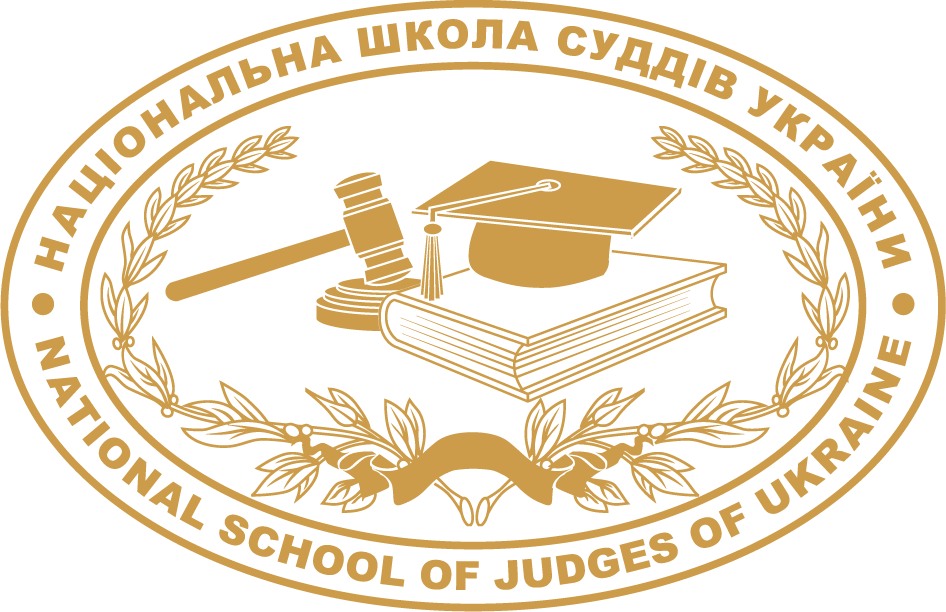 [Speaker Notes: Психологічні засоби рольової поведінки – це зміст і манера розмови, навмисно демонстровані суддею якості і звички. Причому тут можуть маскуватися або навпроти – демонструватися як сильні, так і «слабкі» сторони особистості, залежно від ситуації, що складається. 
Комунікативна компетентність формується в умовах безпосередньої взаємодії, тому є результатом досвіду спілкування між людьми. Цей досвід набувається не тільки у процесі безпосередньої взаємодії, а також опосередкованої, в тому числі з літератури, театру, кіно з яких людина отримує інформацію про характер комунікативних ситуацій, особливості міжособистісної взаємодії і засоби їх ви рішень.]